How an Idea Became a Team: The First Year with Team Dolly
Betty Adams, Stefanie Caloia, Nina Fawaz, Megan Hakala, Lori Rinaldi, Sarah Sorensen
Inception of Dolly Parton's Imagination Library Team
How Do Plan???
Time management and timeline planning
HOW?
Plans A, B, C, & D 
(Stephanie Masters presentation): Make a plan, knowing that your plan will most likely be derailed by something...COVID
A-Team, coordination, role division
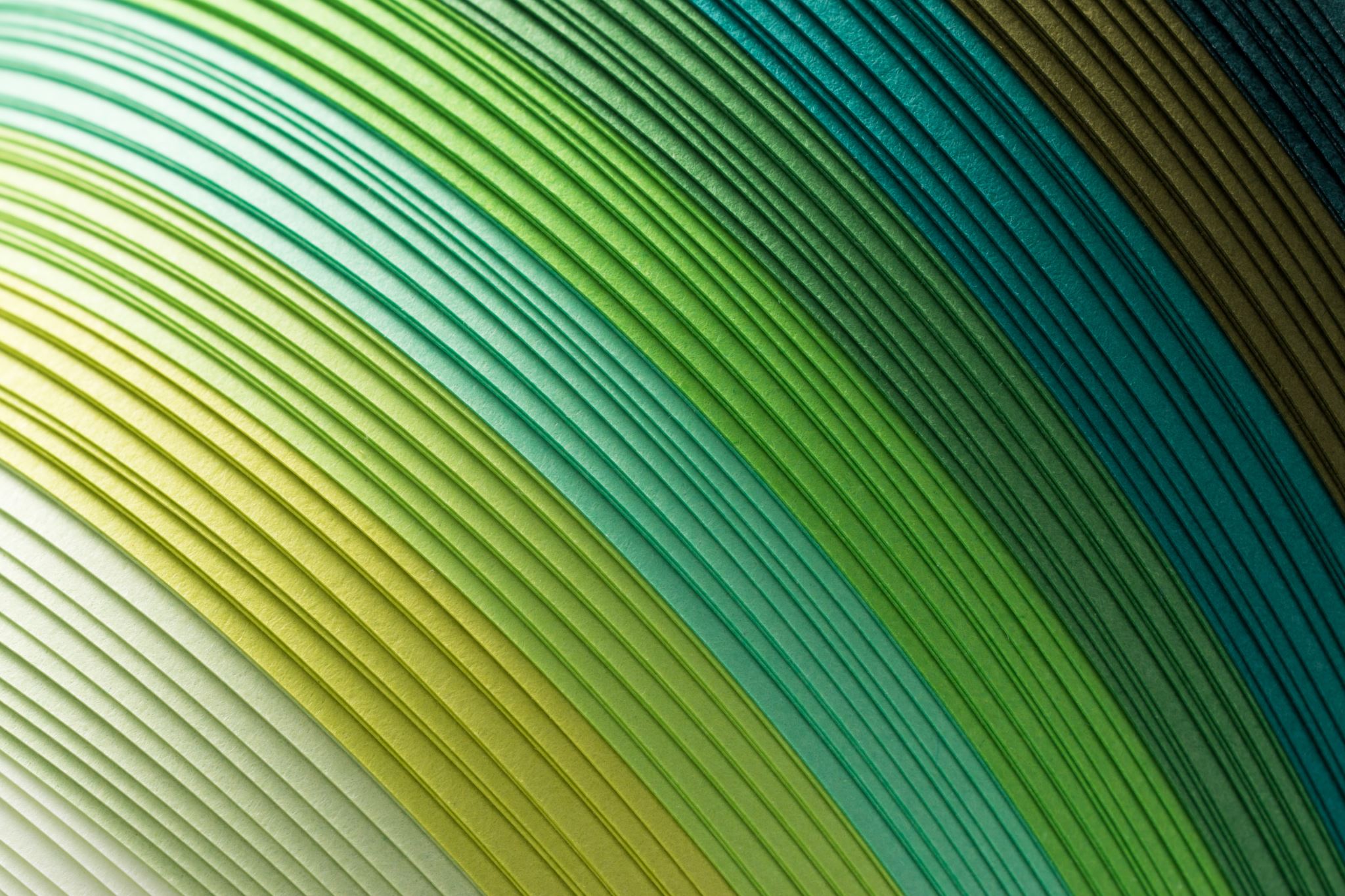 Wayne State Warriors
Community
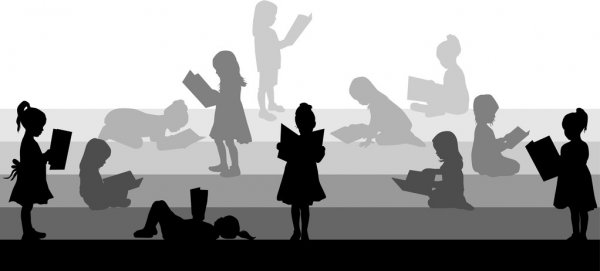 Other DPIL Programs to Learn From
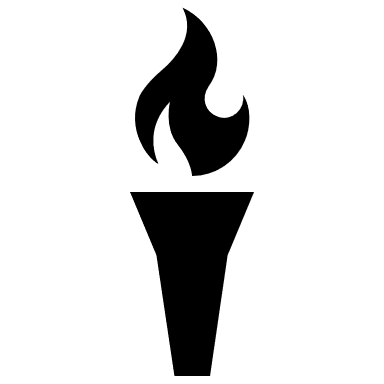 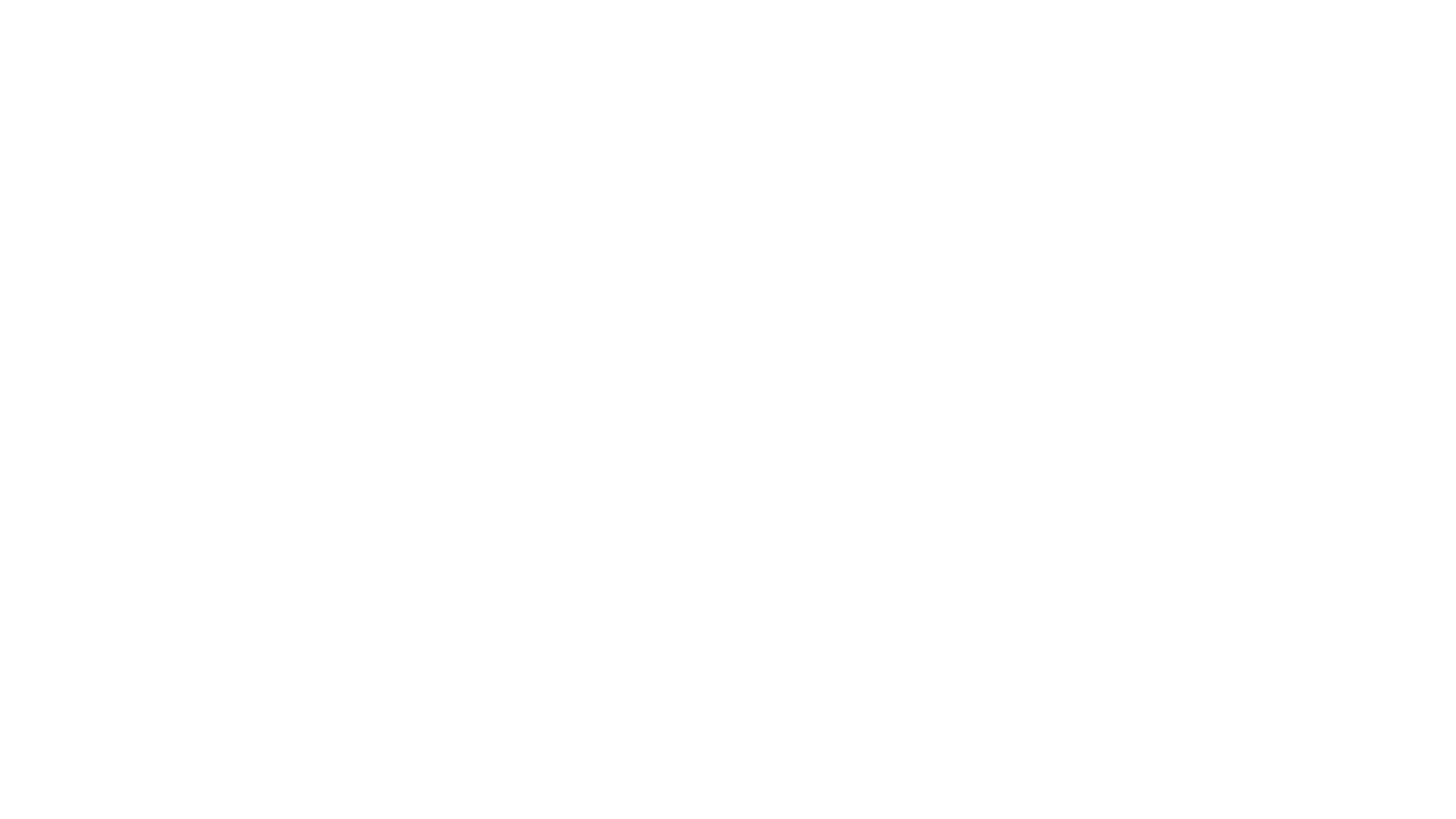 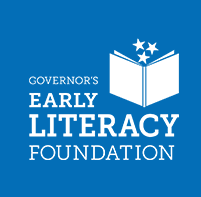 http://www.governorsfoundation.org/ 

Brandie Turner 
Early Literacy Specialist 
WV's Imagination Library Fundraising Coordinator 
Marshall University  
College of Education - June Harless Center
Kristy Amy,                                 Director of Community Outreach
Ohio Governor's Imagination Library
4/10/2020 Microsoft Teams meeting
State-wide program initiated by Ohio’s First Lady DeWine in 2019
Every OH child; 88 counties by 2021
Cincinnati Children’s Hospital research—2019 study found that children who participated in Imagination Library saw an average increase of 15.4% in their Kindergarten Readiness Assessment (INNOVATIONS, 2019)
Professional fundraisers—tips and tricks (GRASSROOTS)
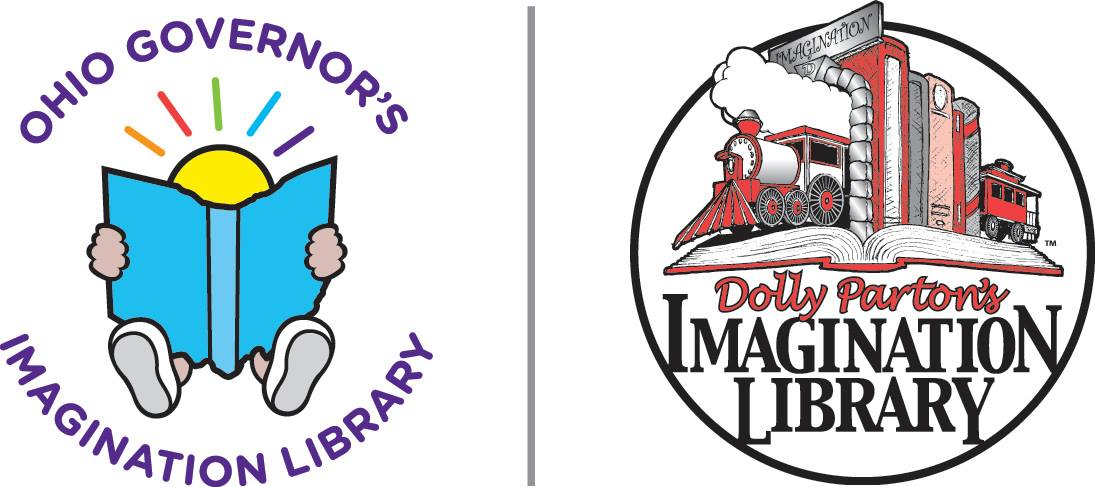 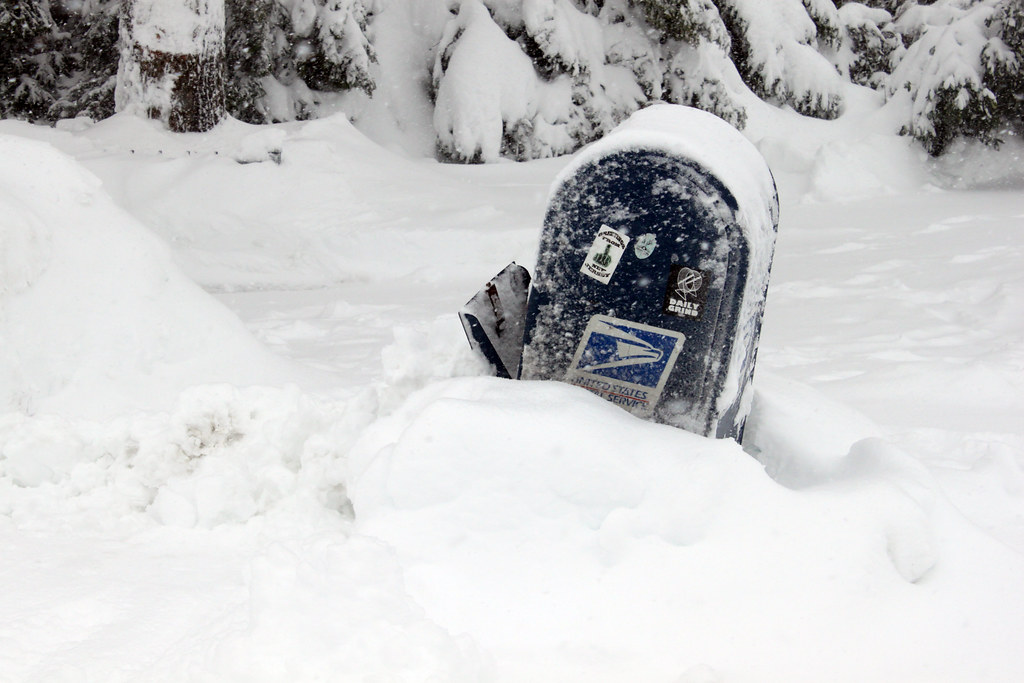 The United States Post Office DON'Ts
What didn't work??
Communications, structure within another large organization
Running in circles
Overloaded with policies
Confirmation from Ohio's Imagination Library—work from the ground up
Know WHEN to bring ideas to the top, when the right parties are going to be involved in the discussion...is there a best person to introduce this idea?
Who you know
Lessons in GRASSROOTS connections
The United States Post Office DO's
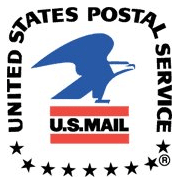 Call up each local Post office individually and ask to speak with a MANAGER.

GRAND RIVER- Did not get a name. Answer?
GRATIOT- Spoke to Darryl. Answer?
DETROIT ( FORT STREET)- Never got a hold of anyone. Answer?
NORTH END- Spoke to Todd. Answer?
This Photo by Unknown author is licensed under CC BY-SA.
WarriorFunder – LVST matching
CARES Relief Fund
COVID hurdles
Fundraising
Ongoing Projects
Program Launch!
Next steps
Nina's hot political connections
Expanding program for WSU community
Perpetual fundraising
Questions?
Thank 		  you!